DINAMIKA DALAM KELOMPOK SOSIAL
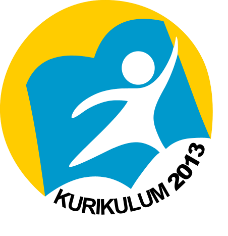 Norma Kelompok
Bersamaan dengan terbentuknya kelompok sosial, lazimnya terbentuk pula norma kelompok (group norms). Norma kelompok ialah pedoman-pedoman yang mengatur perilaku atau perbuatan anggota kelompok. 
Burn mengemukakan sejumlah fungsi norma, yaitu :
Mengatur tingkah laku anggota kelompok.
Mengurangi ketidakpastian.
Sehubungan adanya keragaman kelompok dalam masyarakat, maka norma kelompok cenderung bersifat relatif, yakni hanya berlaku di satu kelompok tertentu saja dan tidak mengikat kelompok lainnya. Ini akan membedakan satu kelompok dengan kelompok lainnya.
Kohesi Kelompok
Carolina Nitimihardjo dan Jusman Iskandar mengemukakan bahwa kohesi kelompok mengacu pada adanya sejumlah faktor yang mempengaruhi anggota kelompok untuk mempertahankan keanggotaannya. 
Faktor yang mempengaruhi tinggi atau rendahnya kohesi kelompok, di antaranya, ialah kejelasan tujuan kelompok, kejelasan langkah-langkah pencapaian tujuan, kesesuaian karakteristik kelompok dengan nilai pribadi anggota, kemampuan kelompok untuk memenuhi kebutuhan anggotanya, jalinan kerja sama antar anggota, serta keyakinan bahwa kelompok bersangkutan lebih menguntungkan dibanding kelompok lainnya.
Komunikasi Kelompok
Burhan Bungin  mengemukakan bahwa komunikasi dalam kelompok memiliki fungsi berikut : 
mempertahankan jalinan hubungan sosial,
mempertukarkan pengalaman dan pengetahuan,
membujuk anggota kelompok untuk melakukan atau tidak melakukan sesuatu,
mencari pemecahan masalah dan merumuskan keputusan bersama,
membantu masing-masing anggota kelompok memenuhi kebutuhan atau pun harapan pribadinya,
Konflik Kelompok
Abu Huraerah menjabarkan sejumlah penyebab terjadinya konflik dalam kelompok, yakni :
adanya perbedaan pendirian atau perasaan antar anggota kelompok,
adanya perbedaan kepribadian antar anggota kelompok,
adanya perbedaan kepentingan antar anggota kelompok,
adanya perubahan keadaan yang dihadapi oleh kelompok.
Efektivitas Kelompok
Floyd Ruch menyebut sejumlah hal penting yang dibutuhkan guna mewujudkan kelompok efektif, yaitu : 
Suasana kelompok yang nyaman
Kepemimpinan bergilir
Perumusan tujuan
Fleksibilitas
Mufakat
Kesadaran kelompok
Penilaian berkala
Kepemimpinan
Semua kelompok sosial memiliki pemimpin. Hemphill dan Coons menyatakan bahwa kepemimpinan adalah perilaku seorang individu ketika ia mengarahkan aktivitas kelompok sosial menuju  suatu tujuan bersama.
Pertanyaan Uji Pengetahuan
Jelaskan dinamika yang terjadi sehubungan adanya norma dalam kelompok !
Jelaskan faktor yang mempengaruhi tinggi atau rendahnya kohesi kelompok !
Salam Sosiologi !